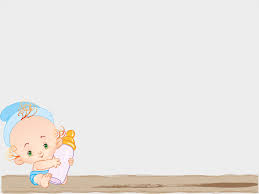 pengenalan huruf vokal
a,  i,  u,  o,  
é,  e,  eu
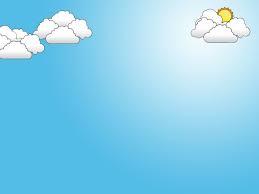 huruf    a
ani,        ami,      bapa
apel,     sapi,      mata
tahu,     tina,      mita
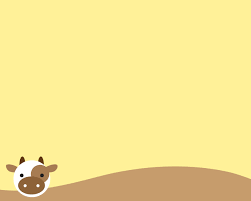 huruf  i
ibu,         ima,        iman
pipa,       pipi,        pina
ina,        bibi,         bisa
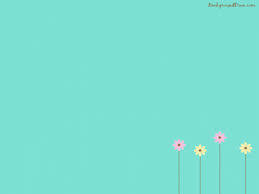 huruf    u
umi,        udin,        uti
tuti,         budi,       buku
dadu,     sapu,      kukupu
huruf  o
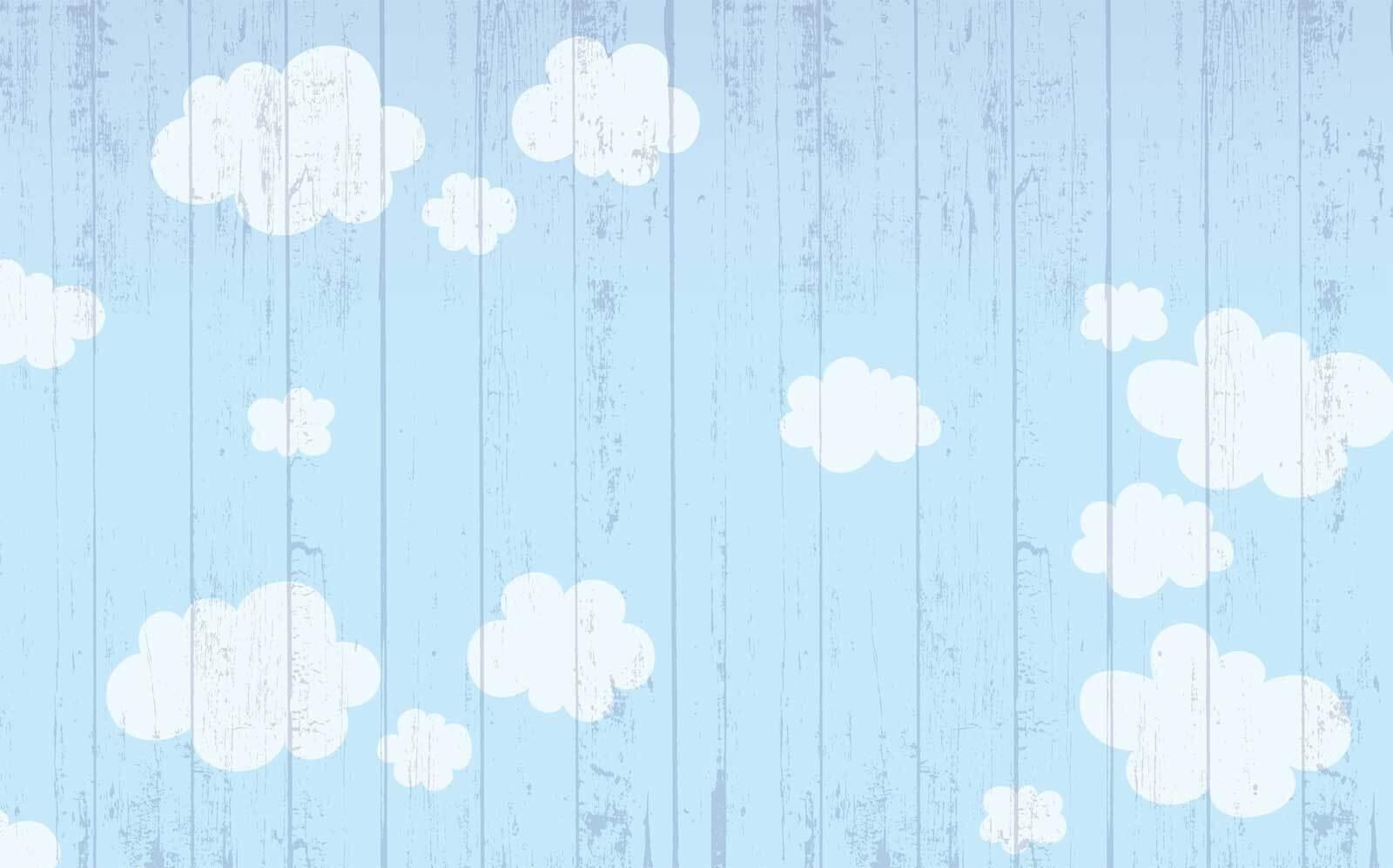 botol,       topi,      sopi
odol,        opa,      oma
ramo,      korsi,     roda
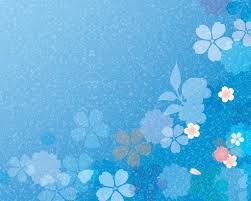 Huruf    é
émi,   éman,   bébék
téko,   méja,   embé
koréd,  séndok,  cabé
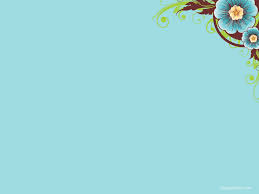 huruf  e
gelas,       jeruk,      apel
sendal,     kendi,    lemper
gedang,   peti,      wortel
huruf  eu
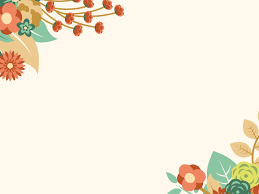 sireum,    reungit,    laleur
keuyeup,  hileud,   beurit
peuyeum,  sampeu,  peuteuy
Cing cangkeling
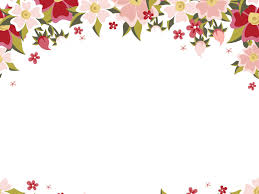 cingcangkeling
manuk cingkleng, cindeten
plos ka kolong,
bapa satar buleneng
bonéka abdi
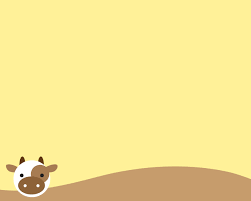 abdi téh ayeuna,
gaduh hiji bonéka,
teu kinteun saéna, 
sareng lucuna, 
ku abdi dierokkan
erokkna saé pisan, 
cik mangga tingali bonéka abdi.
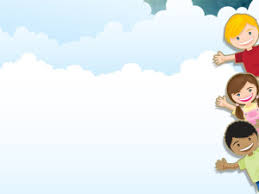 hatur nuhun